On-line systém evidence preventivních aktivit
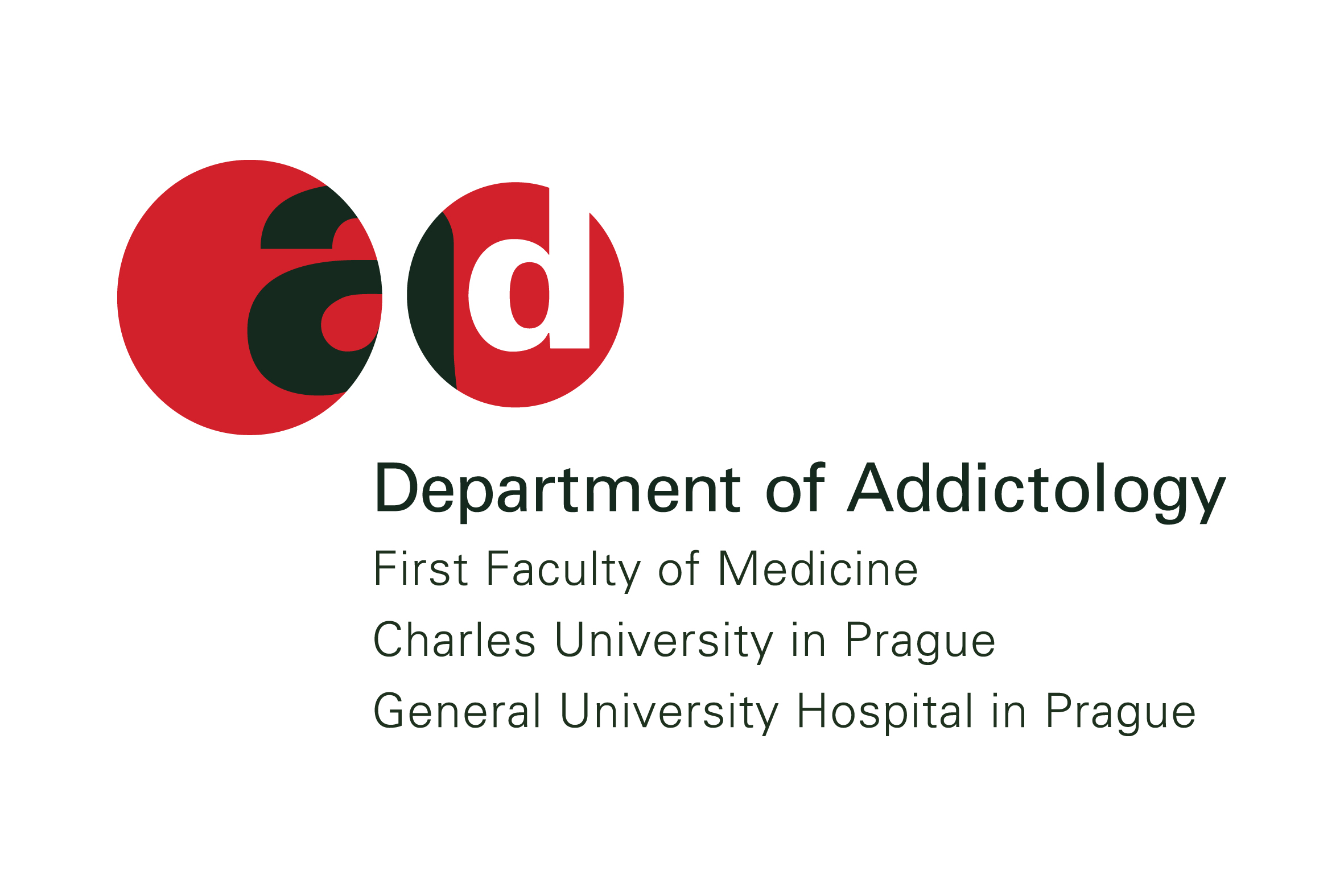 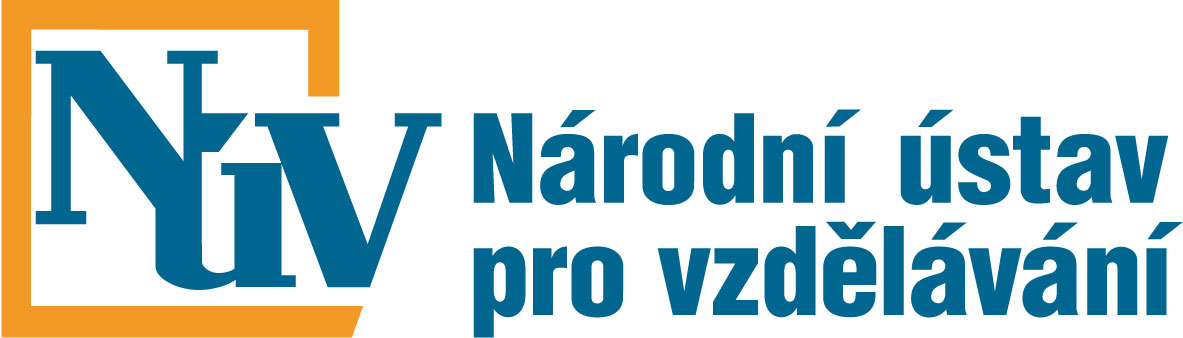 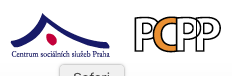 Roman Petrenko
Roman Gabrhelík
Kateřina Rokosová

Září 2018
Proč to existuje?
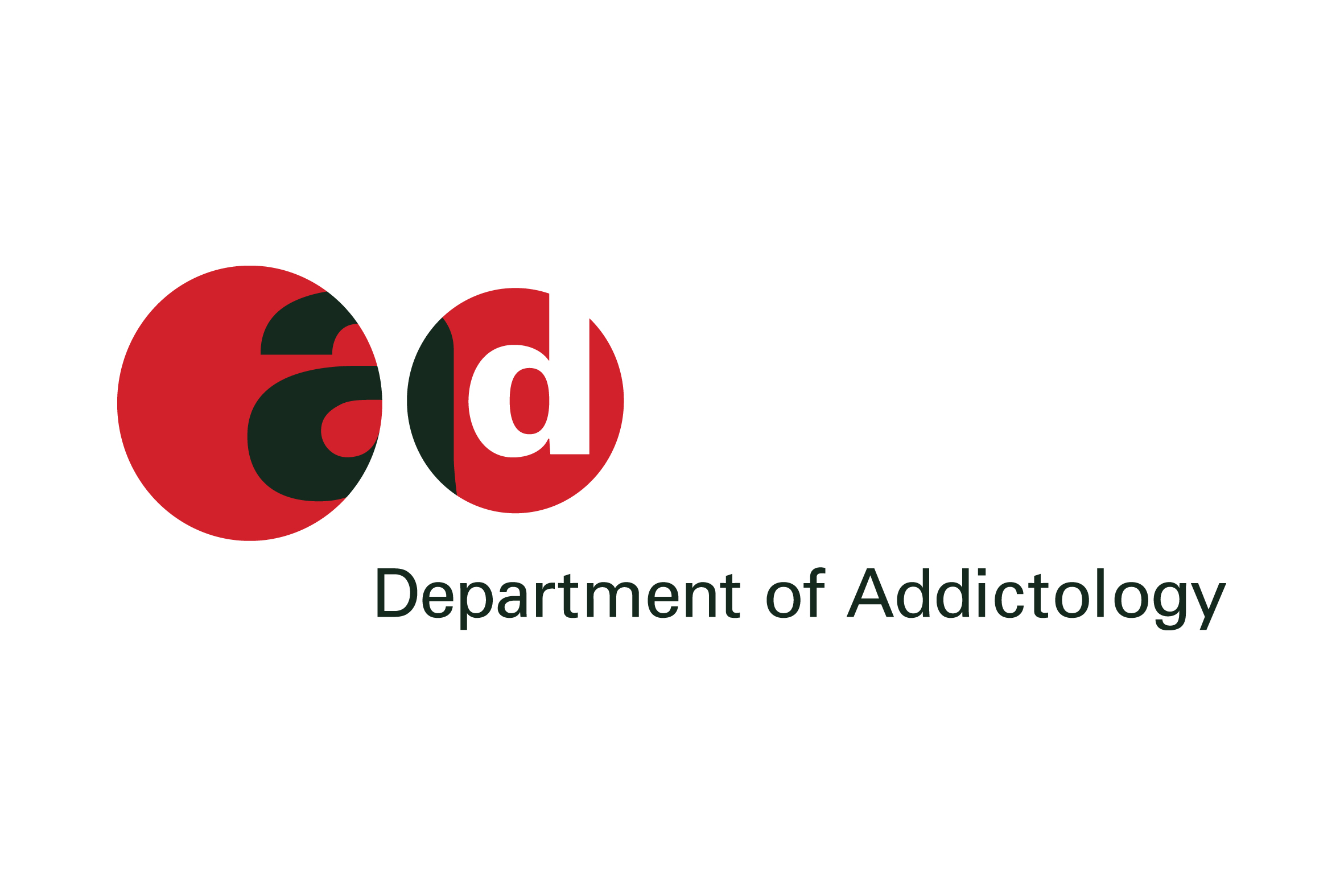 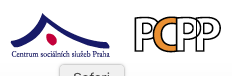 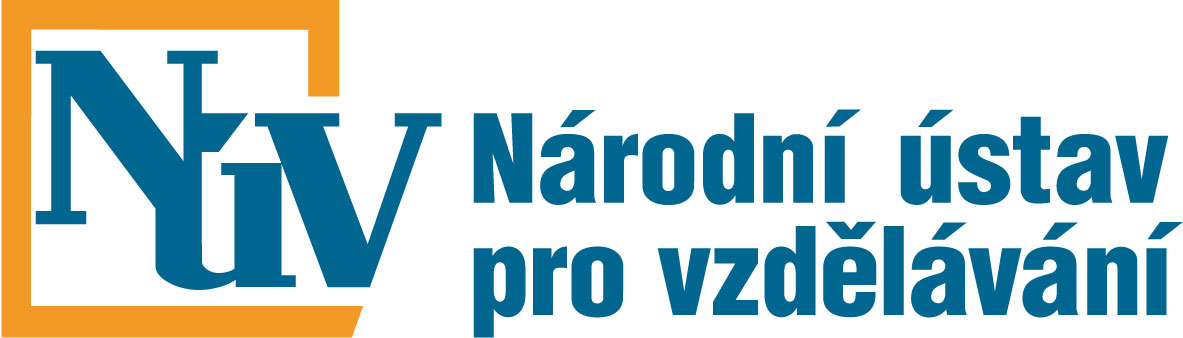 Proč to existuje?
Vyhláška č. 72 o poskytování poradenských služeb ve školách a školských poradenských zařízeních:
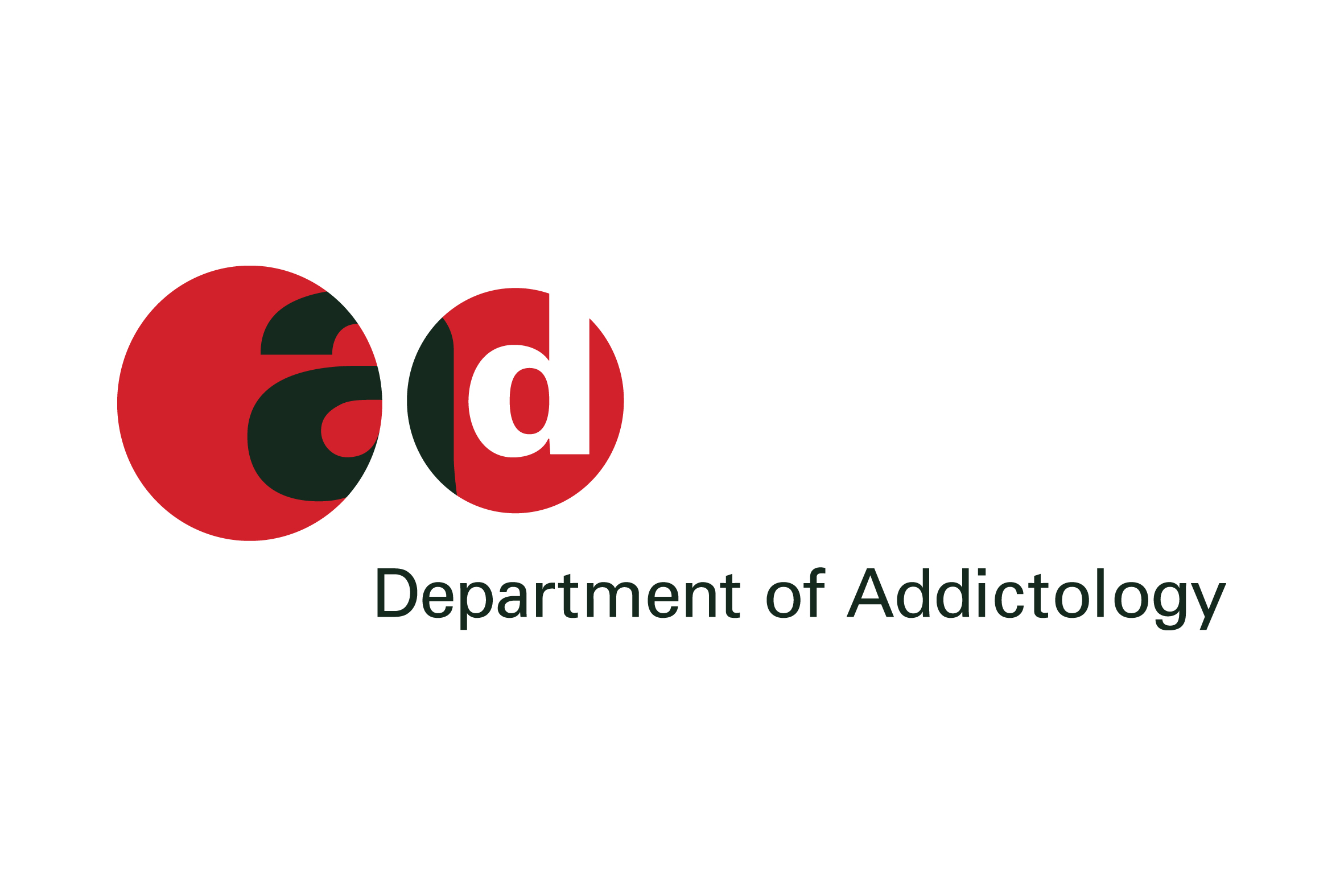 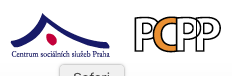 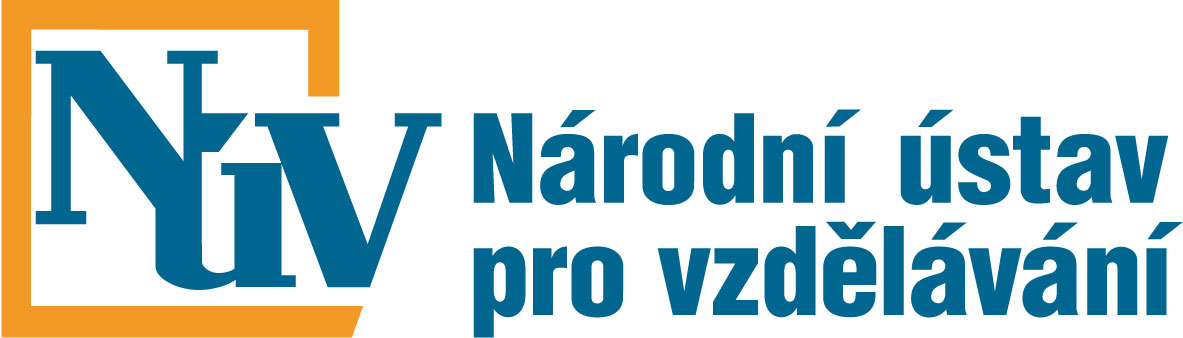 Proč to existuje?
Vyhláška č. 72 o poskytování poradenských služeb ve školách a školských poradenských zařízeních:
„4. Předávání informací a zpráv o realizovaných preventivních programech (…) školskému poradenskému zařízení.“
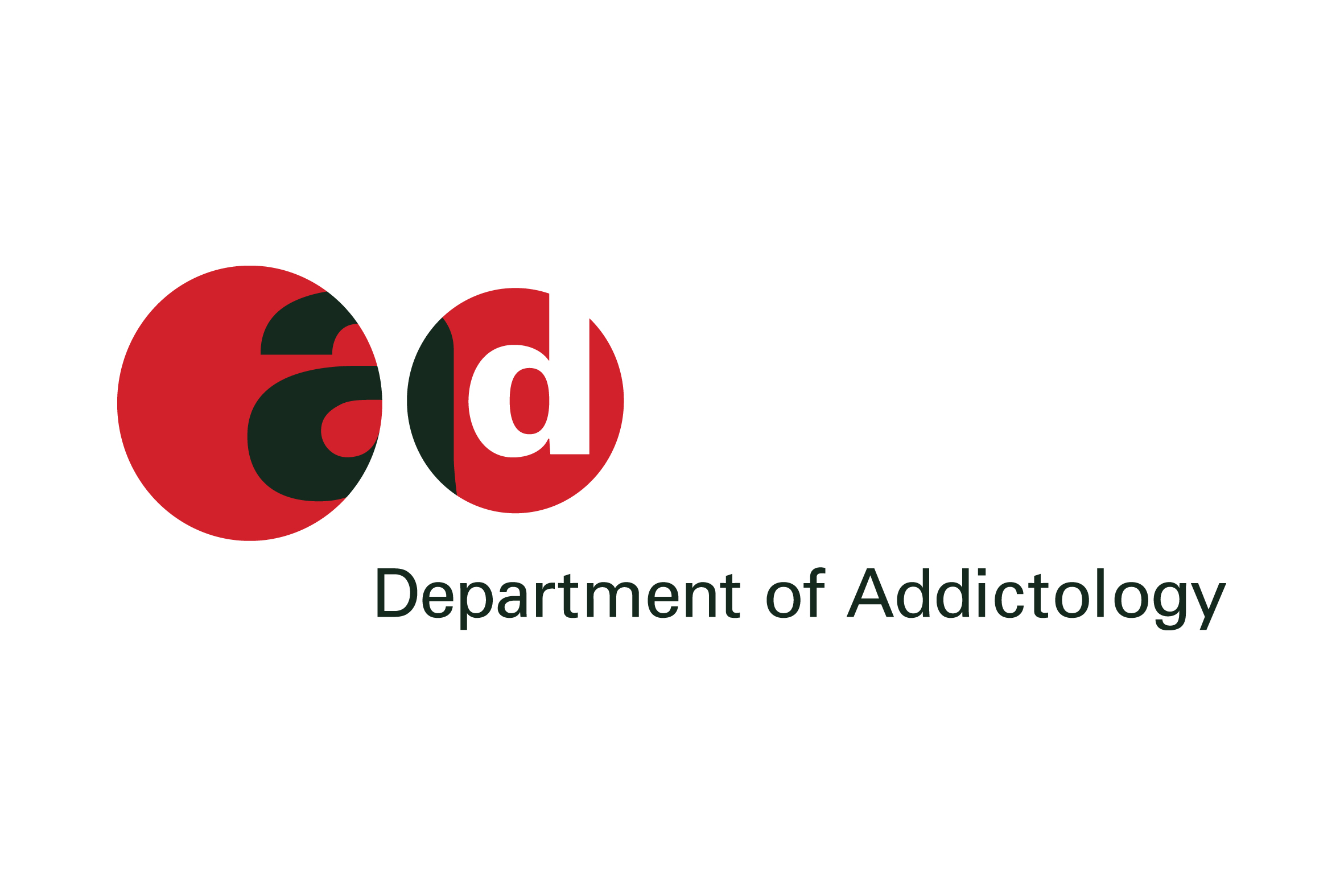 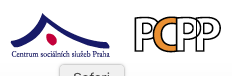 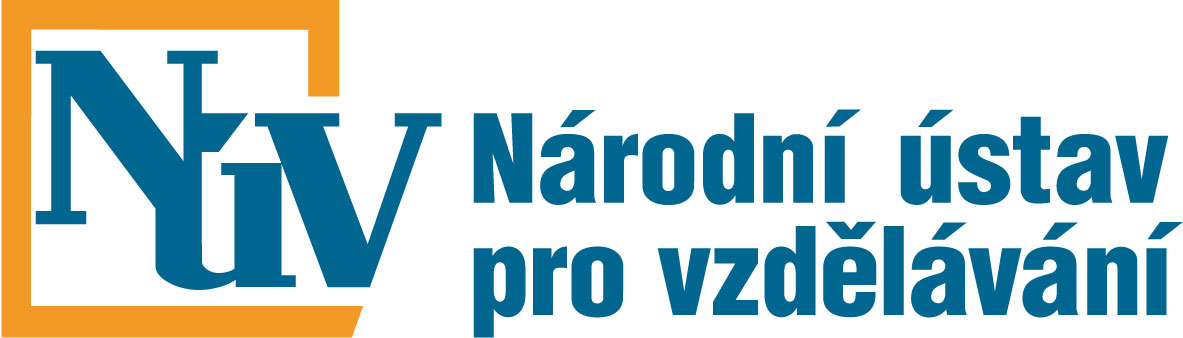 Proč to existuje?
Vyhláška č. 72 o poskytování poradenských služeb ve školách a školských poradenských zařízeních:
„4. Předávání informací a zpráv o realizovaných preventivních programech (…) školskému poradenskému zařízení.“
„5. (…) předávání informací o realizovaných preventivních programech školy pro potřeby zpracování analýz, statistik a plánů prevence.“
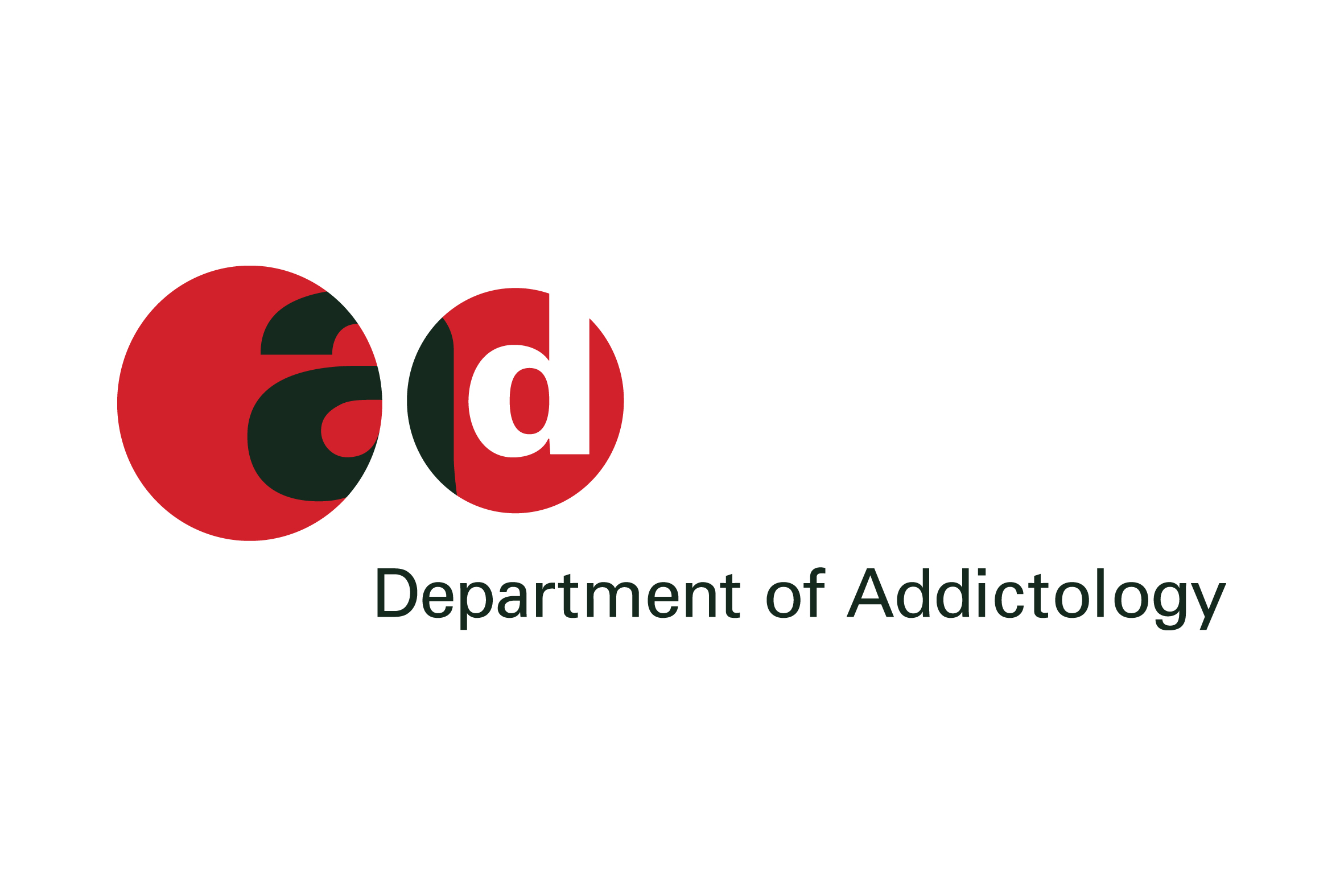 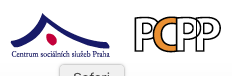 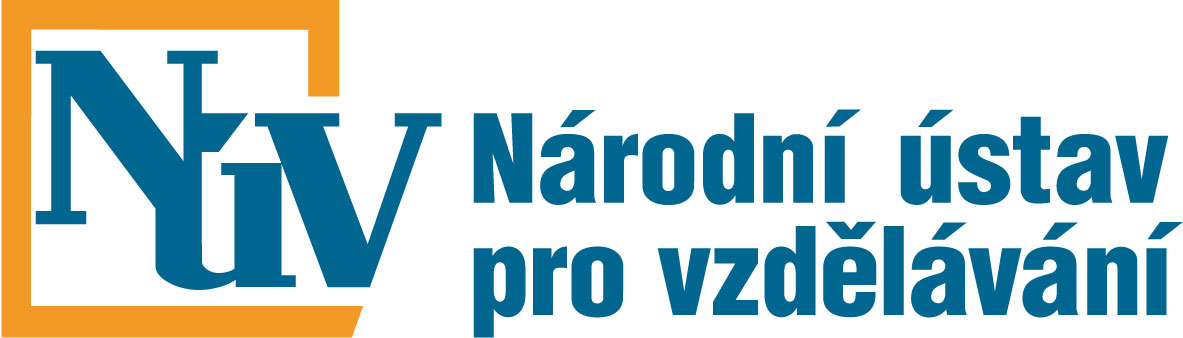 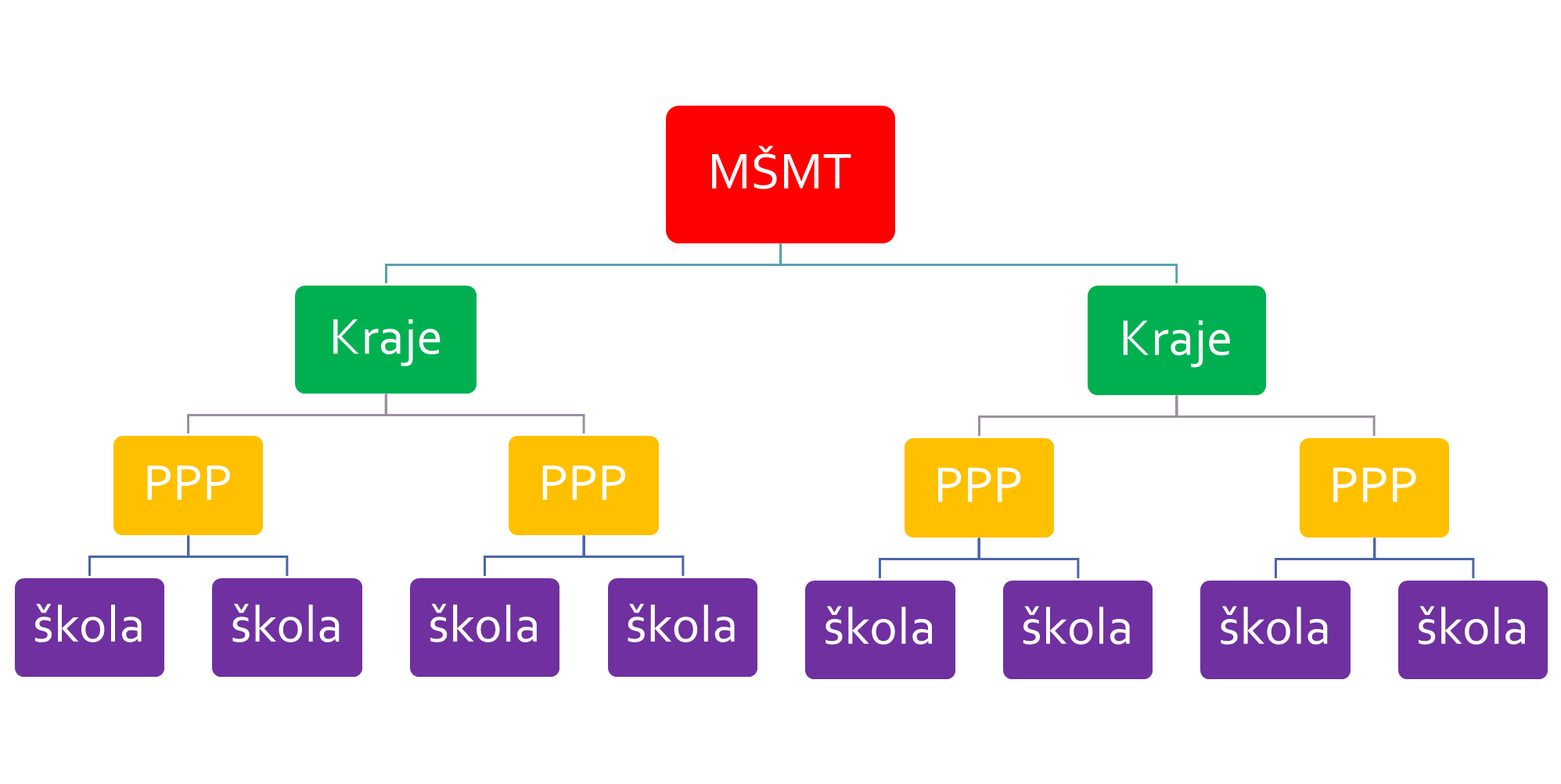 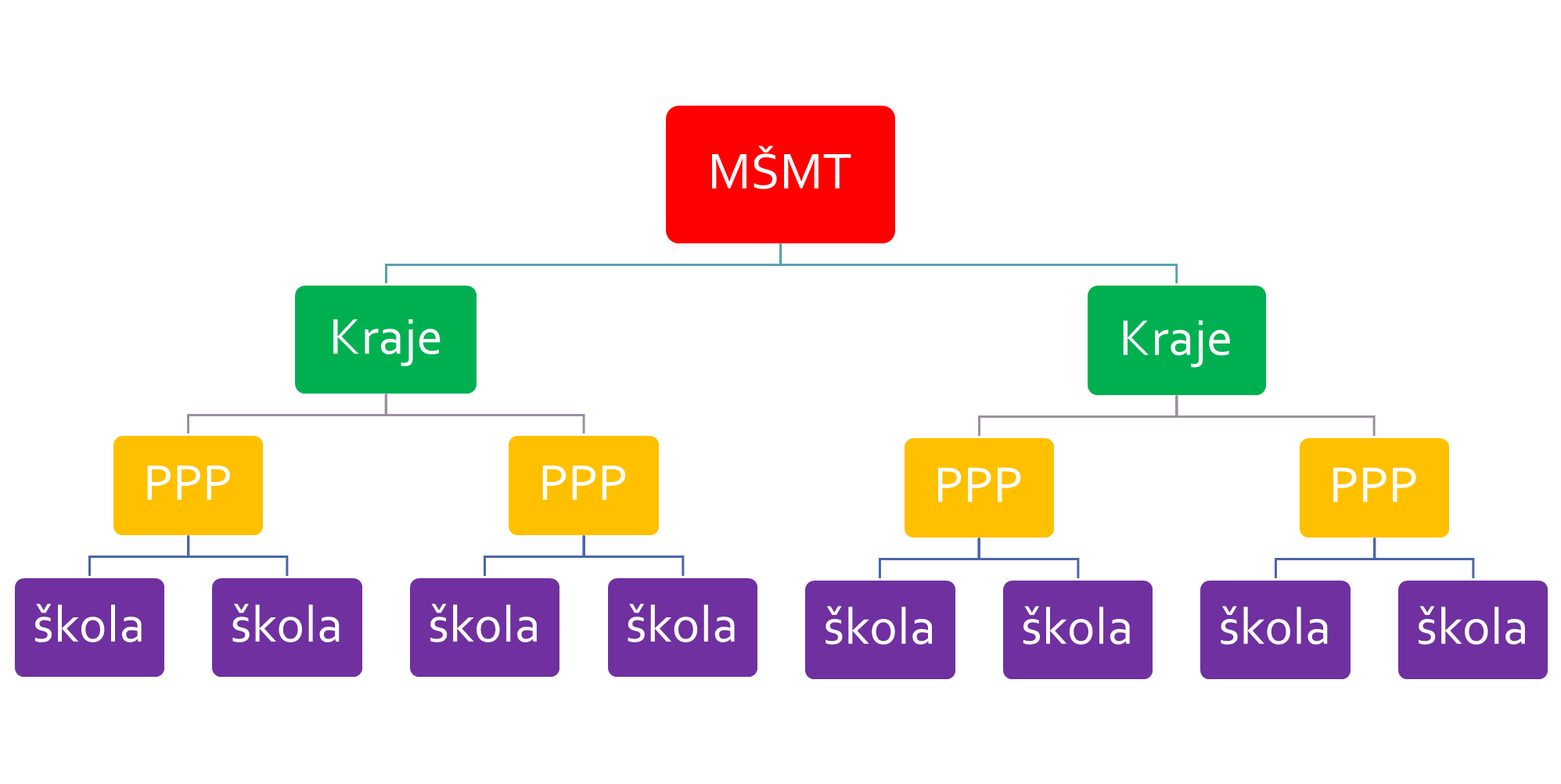 Jaký má být systém evidence?
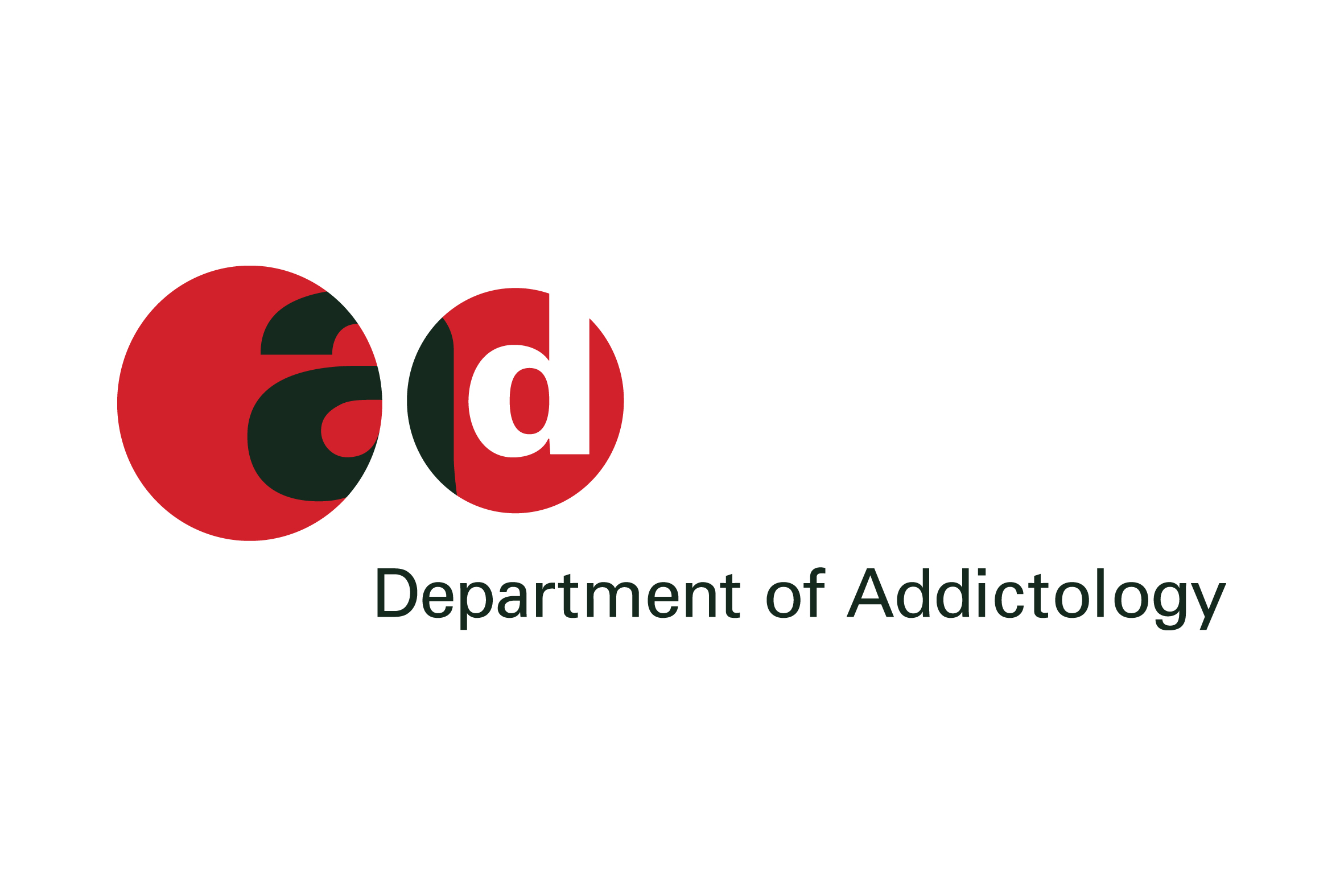 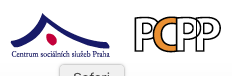 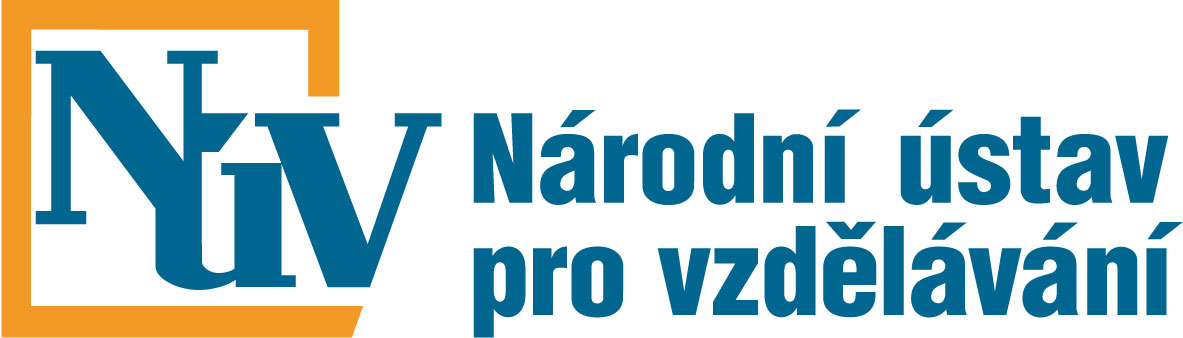 Jaký má být systém evidence?
On-line webové rozhraní
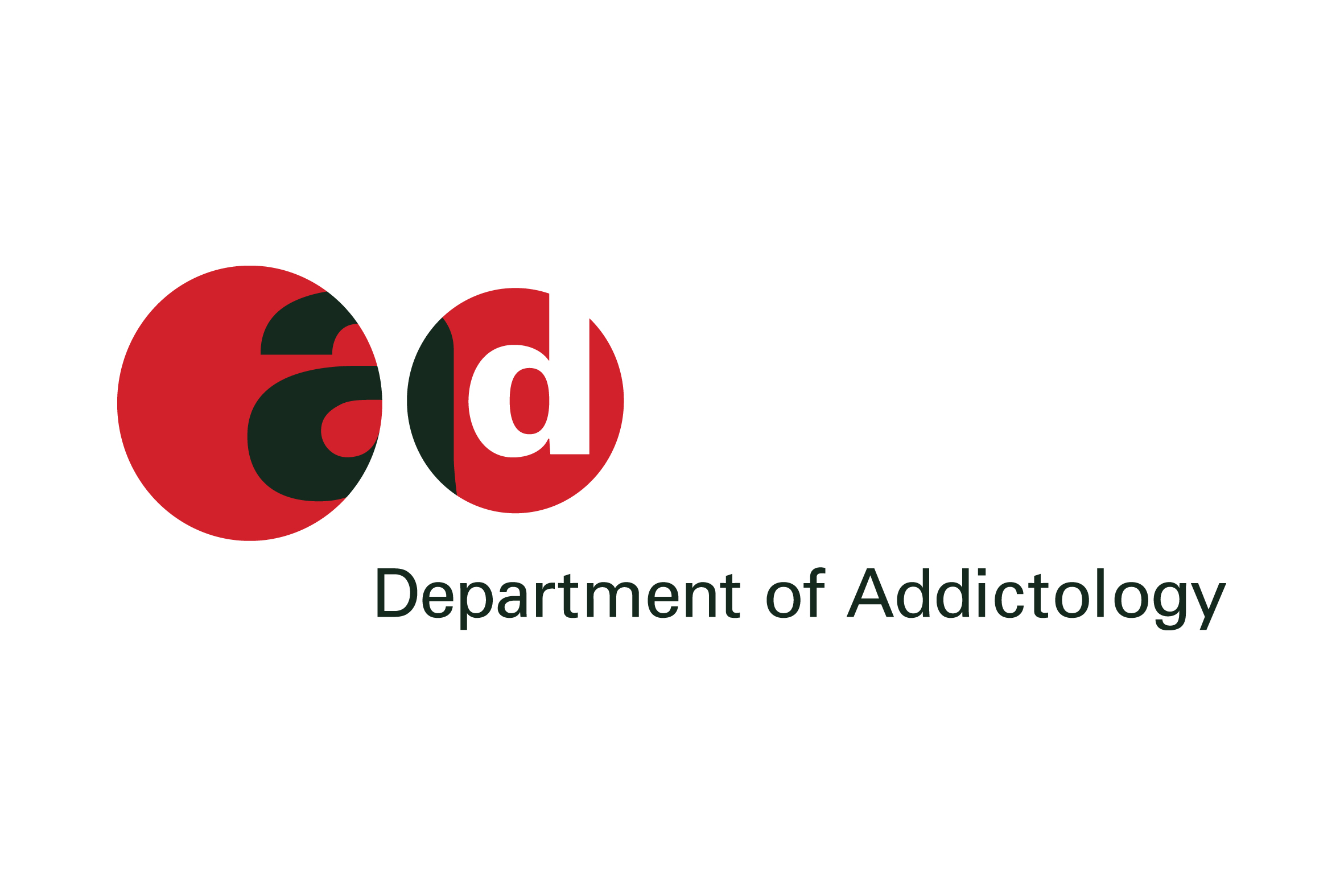 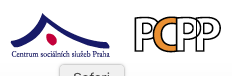 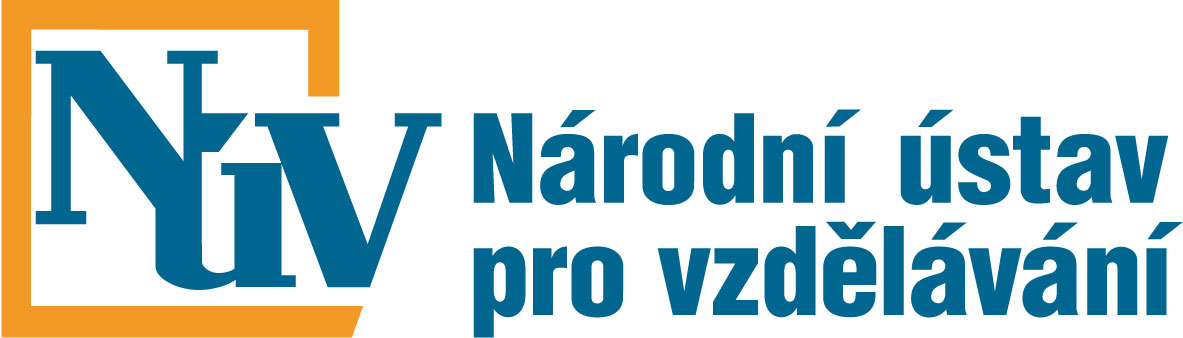 Jaký má být systém evidence?
On-line webové rozhraní
Příjemné a uživatelsky přívětivé
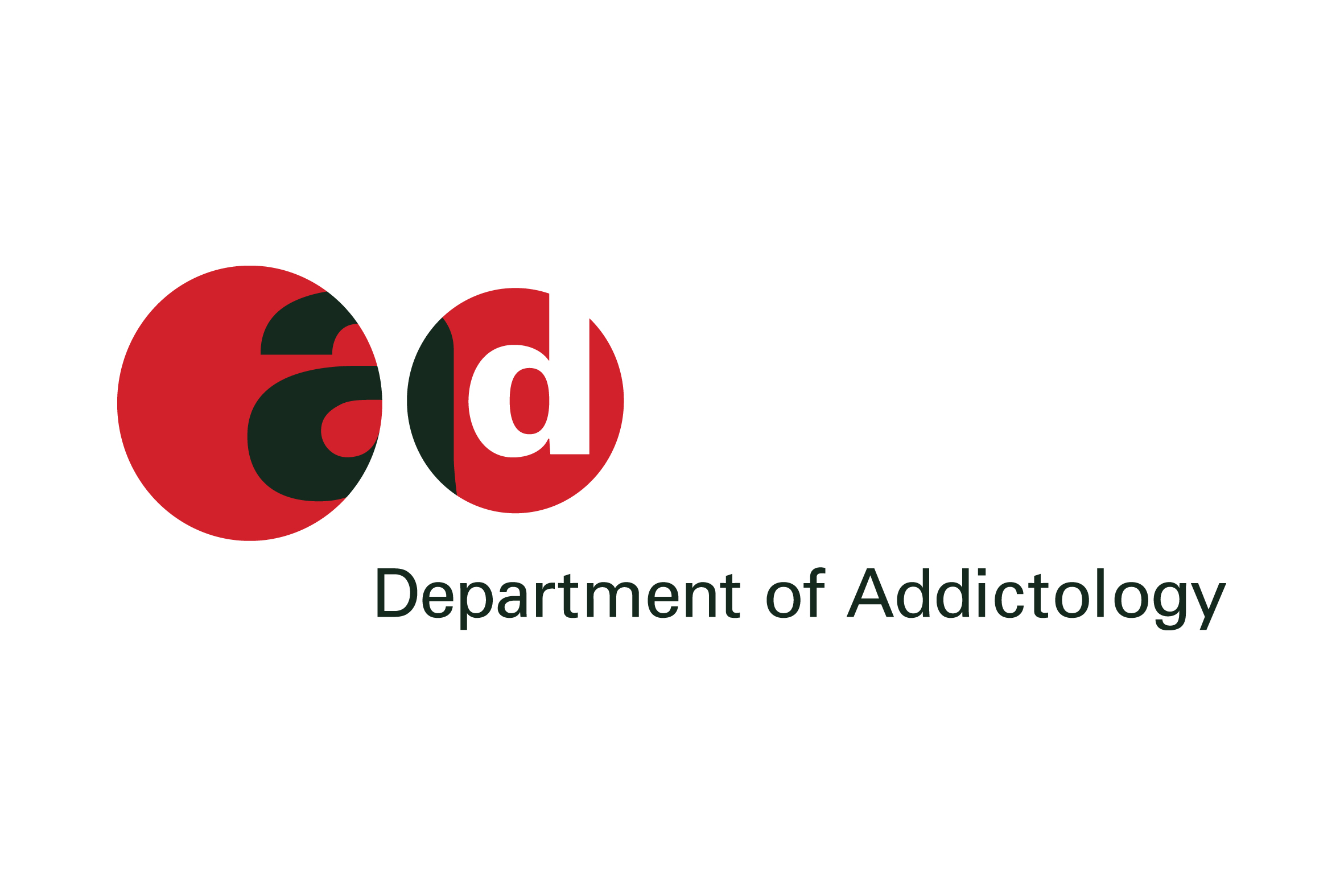 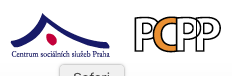 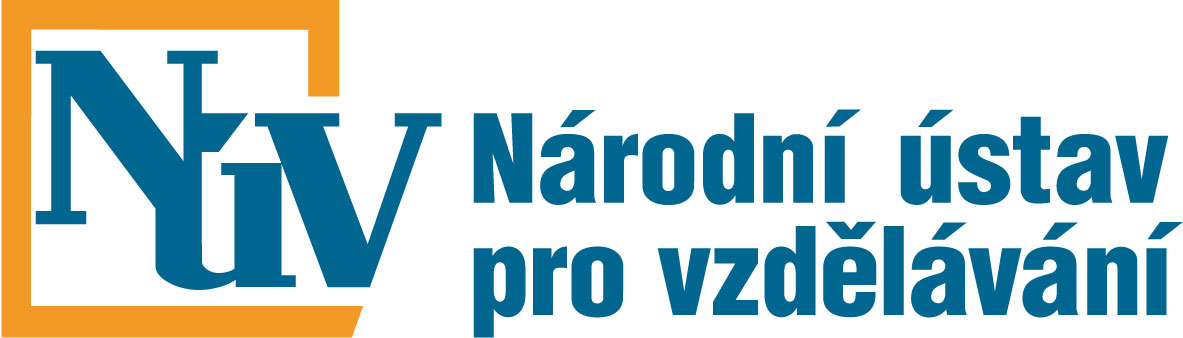 Jaký má být systém evidence?
On-line webové rozhraní
Příjemné a uživatelsky přívětivé
Podporovat rozvoj kvalitního      preventivního programu školy
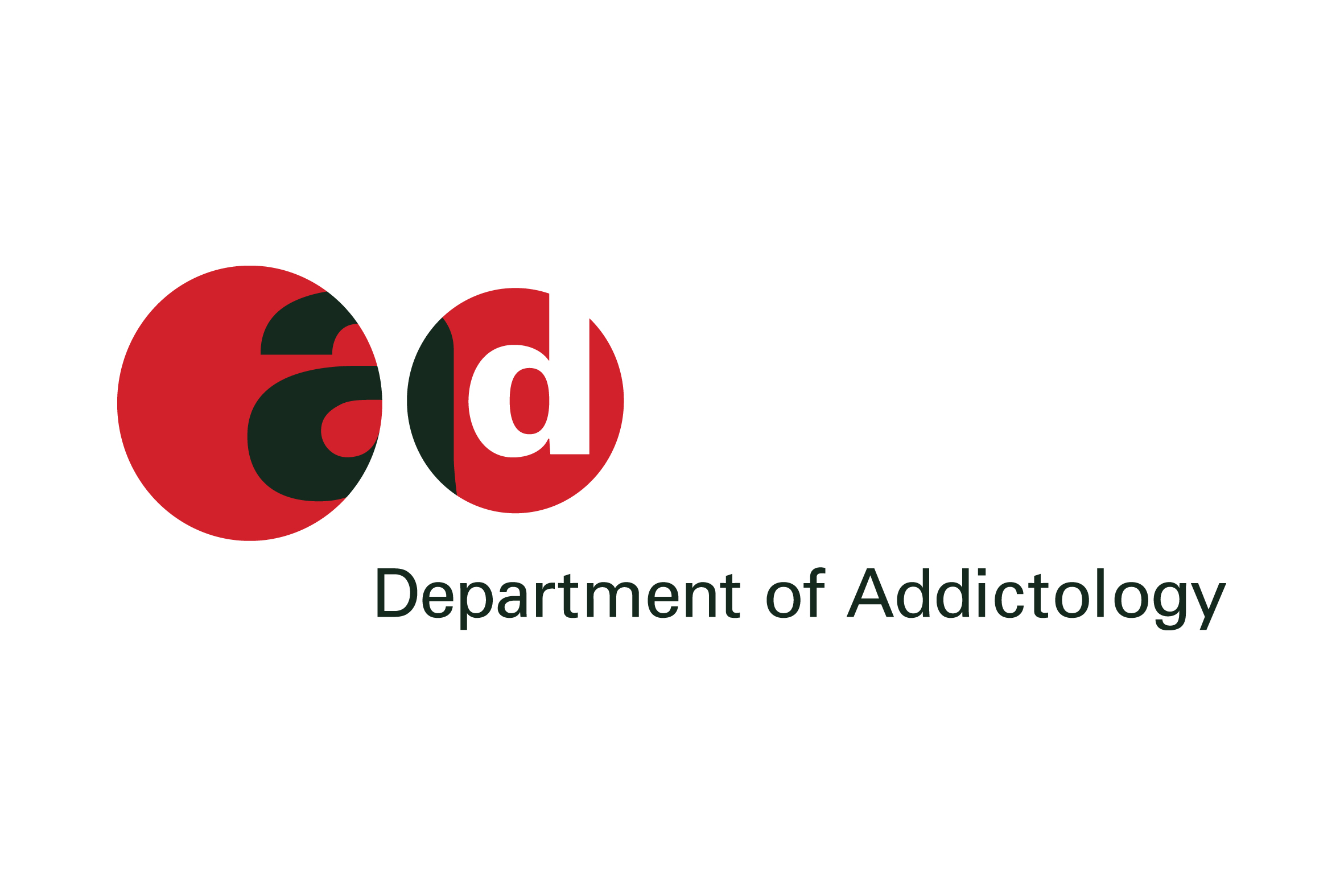 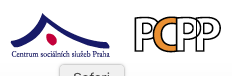 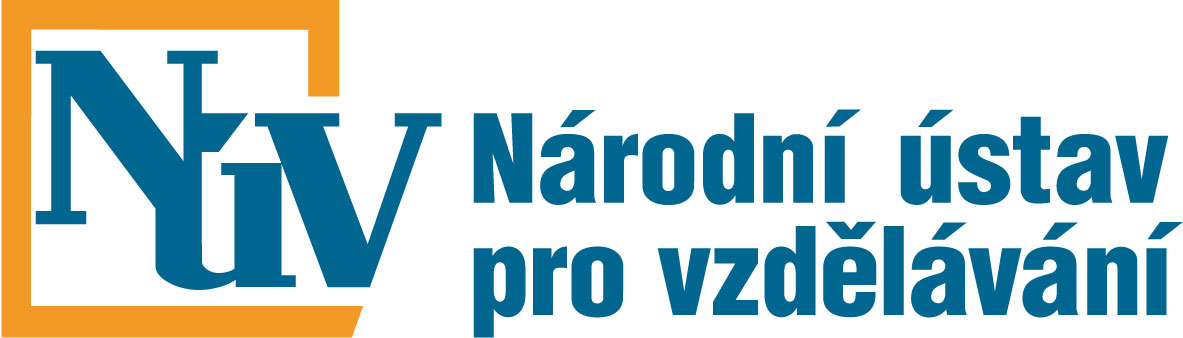 www.preventivni-aktivity.cz
www.preventivni-aktivity.cz
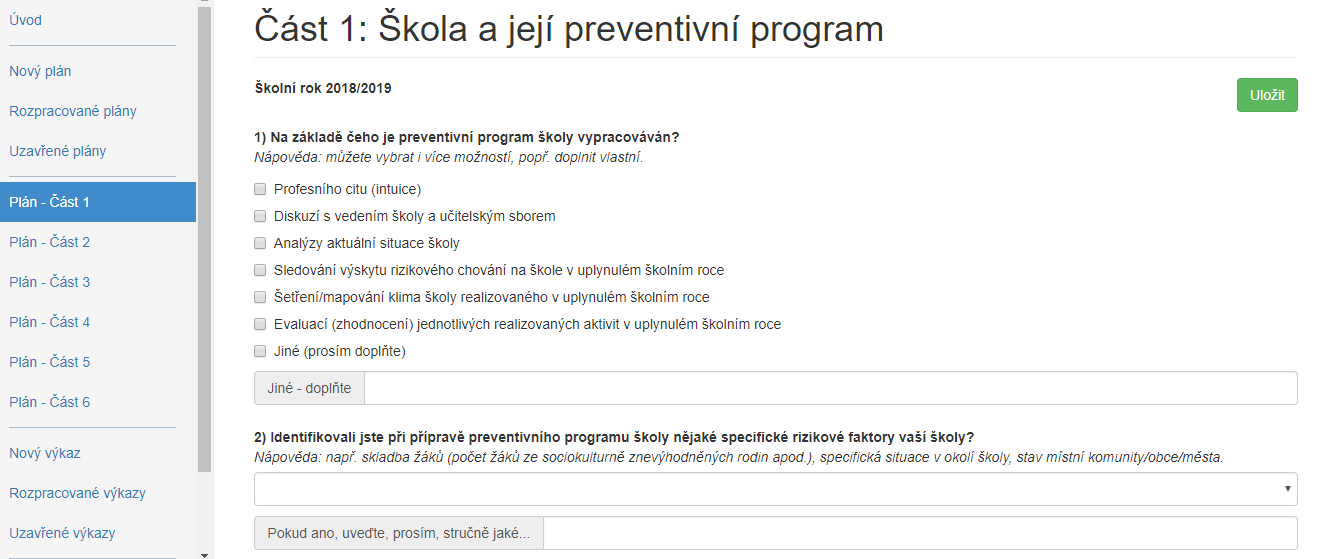 Ukázky agregovaných výstupů
Ukázky agregovaných výstupů
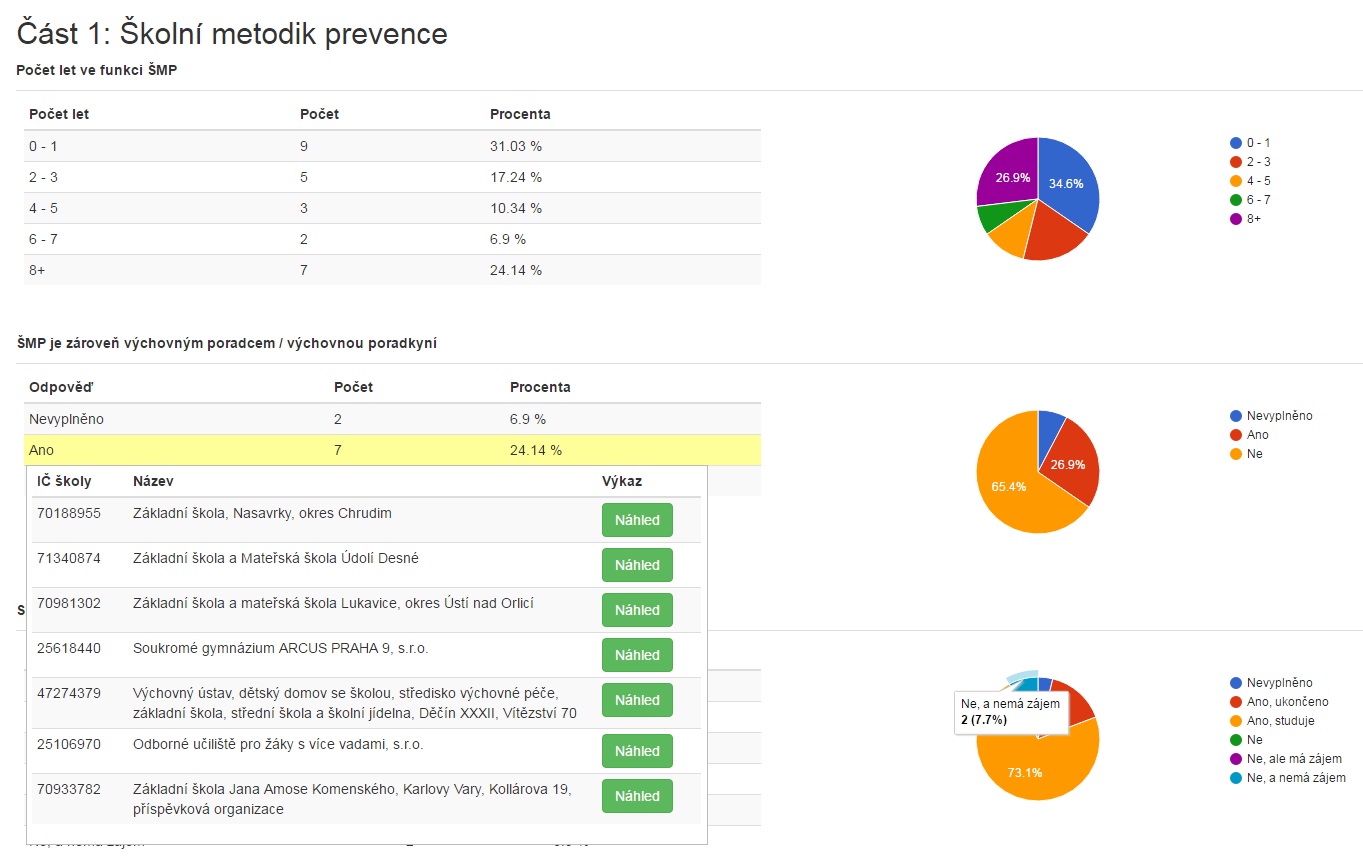 K čemu se dá využít
K čemu se dá využít
Nástroj pro evidenci preventivních aktivit
K čemu se dá využít
Nástroj pro evidenci preventivních aktivit
Nástroj k (vlastní) reflexi               a (auto)evaluaci
K čemu se dá využít
Nástroj pro evidenci preventivních aktivit
Nástroj k (vlastní) reflexi               a (auto)evaluaci 
Nástroj automatického agregování informací za města, okresy či kraje
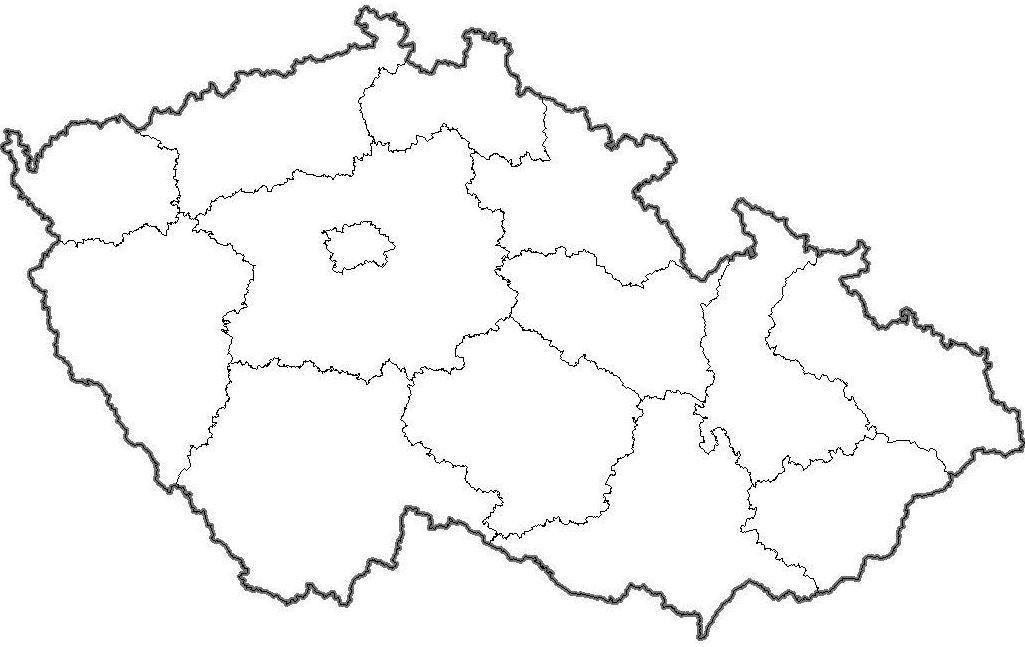 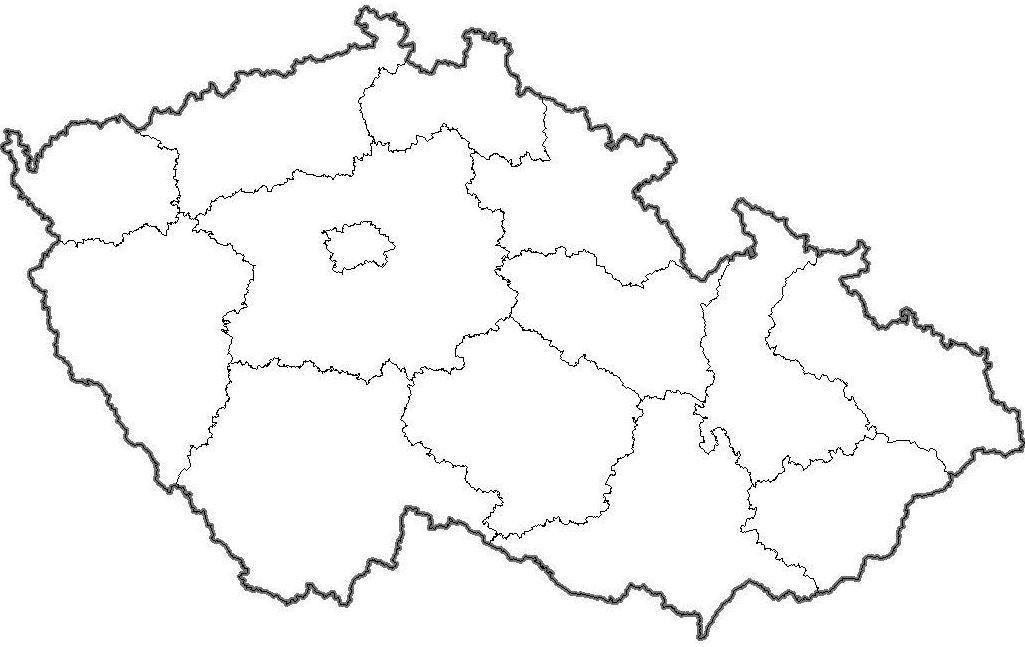 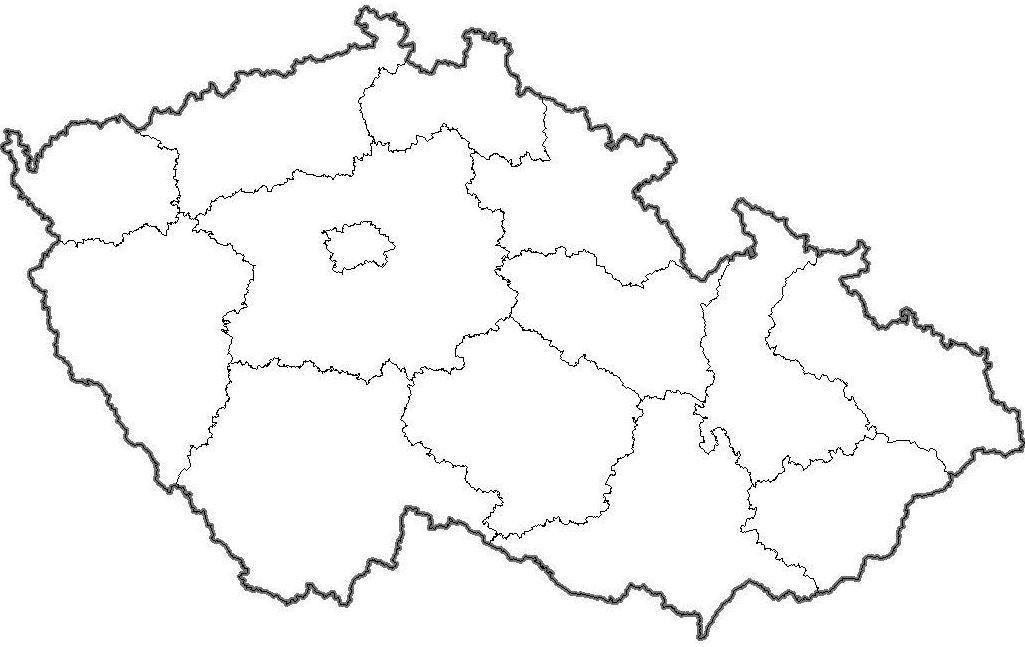 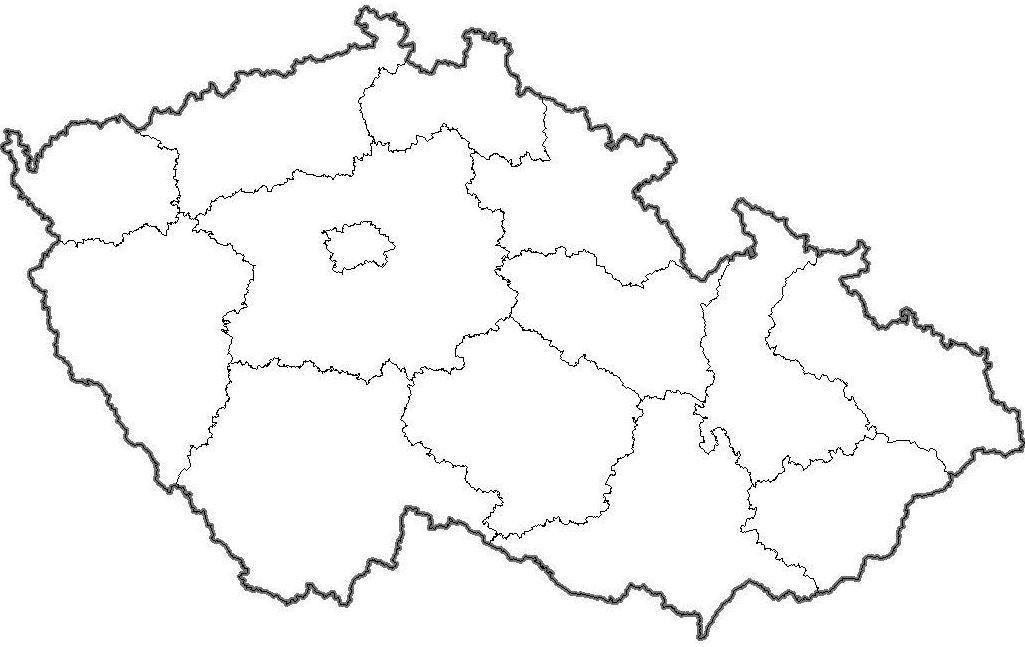 Školy se často ptají:
„Máme povinnost SE vyplňovat?“
Školy se často ptají:
„Máme povinnost SE vyplňovat?“
Ne, ale nějakým způsobem informace o preventivních aktivitách předávat musíte…
Co je nového2018/2019?
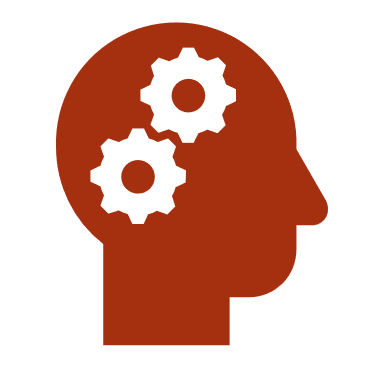 Systém evidence má 2 moduly
Pro školní rok 2018/2019 byl spuštěn nový modul Plán
Modul Plán
Modul Plán
Podporuje tvorbu preventivního programu školy
Modul Plán
Podporuje tvorbu preventivního programu školy

Vyplňuje se na začátku školního roku
Modul Plán
Podporuje tvorbu preventivního programu školy

Vyplňuje se na začátku školního roku

„Zrcadlí“ strukturu a obsah Výkazu (autom. kopírování)
Obsah Plánu
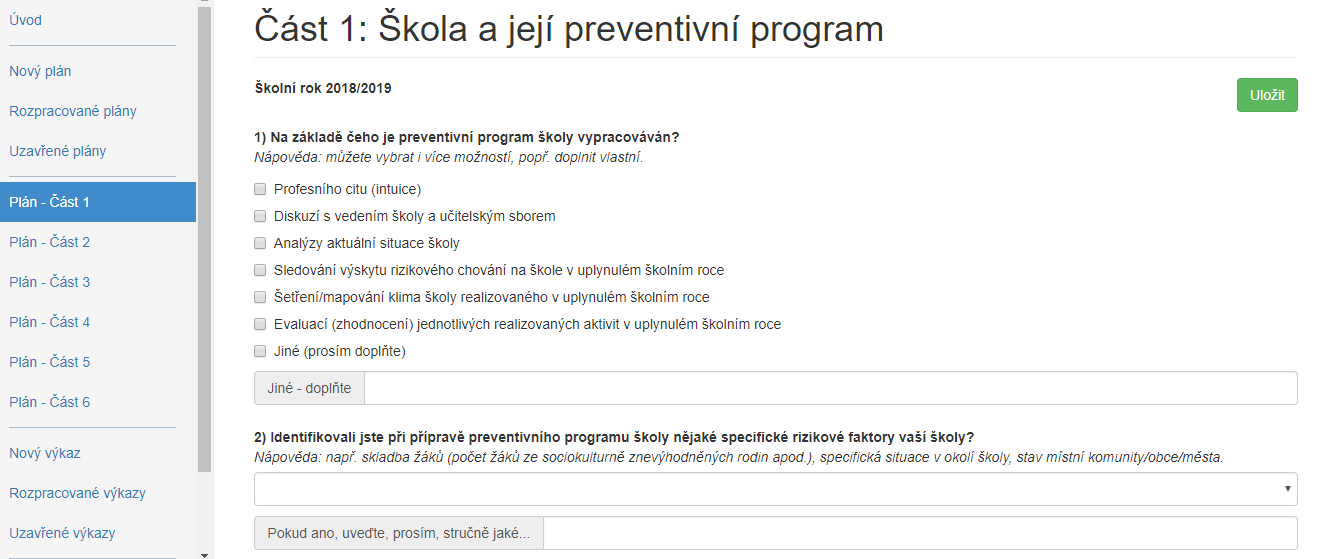 Obsah Plánu
Je potřeba:
snížit týdenní rozsah přímé pedagogické činnosti pro ŠMP
Je potřeba:
snížit týdenní rozsah přímé pedagogické činnosti pro ŠMP
roman.petrenko@csspraha.cz
Prosíme o Vaše otázky a podněty…
roman.petrenko@csspraha.cz